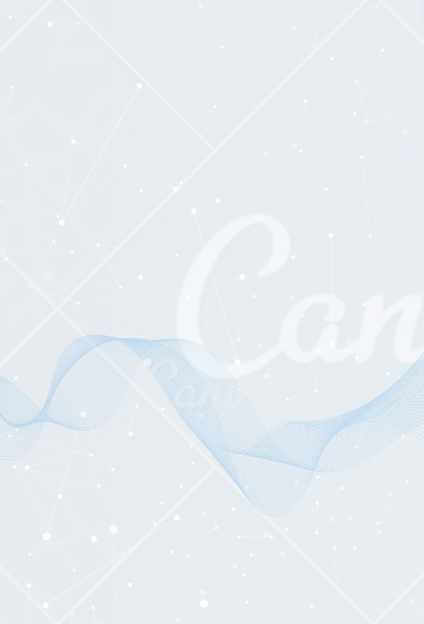 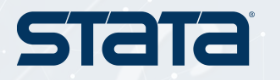 :
Topic : Understanding Missing Data in COVID-19 Medical Records and its impact on Prognostic Modeling
Abstract :

Multiple imputation was done with the Chained Equations method. Further, convergence, stability and other diagnostics of the imputation were done to identify its appropriateness for model building. Analysis was conducted in Stata software
Presented By
JITU SHARMA
PhD Scholar & UGC SRF
Amity University Uttar Pradesh, Noida
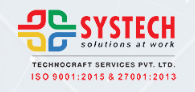 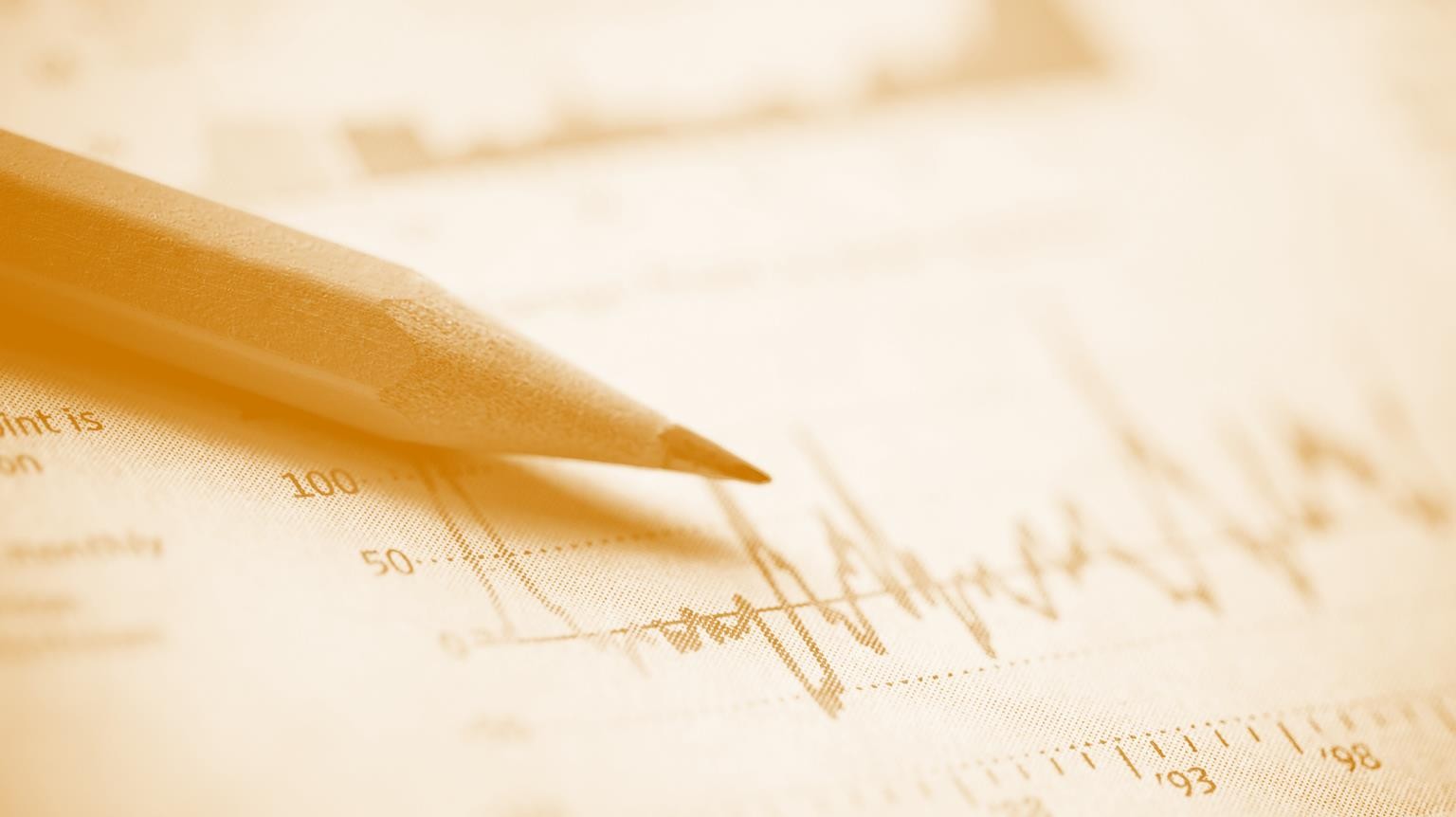 2023 Indian Stata  Conference
Jitu Sharma
PhD Scholar & UGC SRF  Amity University Uttar  Pradesh, Noida  jitu.sharma@s.amity.edu

Bhudev C. Das
Chairman, AIMMSCR  Dean, Health & Allied Sci.  Amity University Uttar  Pradesh, Noida  bcdas@amity.edu
M U M BA I
30 TH   NOV  2 0 2 3
Understanding	Missing	Data  in	COVID-19		Medical  Records	and	its	Impact		on  Prognostic	Modeling
Introduction
Medical records are invaluable resources for understanding the epidemiology of diseases and the
clinical outcomes of hospitalizations.
A major challenge in studying these records and analyzing them is the presence of missing
values.
Estimating a model based on data containing large proportion of missing values, may not be  feasible.
Ordinary approaches to deal with missing values possess threat of creating bias in estimation.
Multiple imputation is widely accepted as a good practice to handle such situation.
Indian Stata Conference
30th
Nov 2023
Introduction
We wanted to study the association of various bio-medical parameters with the prognosis of the
COVID-19 patients.
For which we collected data for 131 parameters at the time of hospitalization due to COVID-19
infection.
There were only 32 variables with completely observed values.
Indian Stata Conference
30th
Nov 2023
Introduction
100

>50%

50-30%

30-10%

<10%

Fig: Percentage of observed values in variables under consideration
Indian Stata Conference
30th
Nov 2023
Introduction
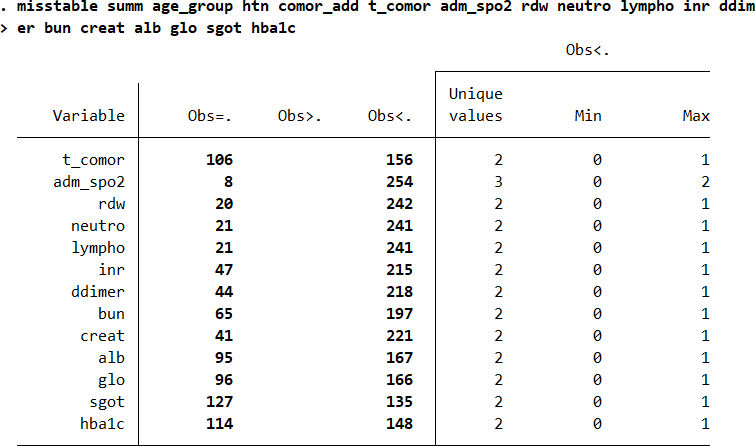 Removed variables having >50%
missing values.
Removed derived, constant or lab  standard etc. variables from the  dataset.
Included variables found significant in  the Univariate Logistic Regression  with P ≤ 0.1 for imputation.
Maximum missing information was  present in the variable “sgot”  (48.5%).
Table: Variables to be imputed with their respective  missing information.
Indian Stata Conference
30th
Nov 2023
Imputation Model
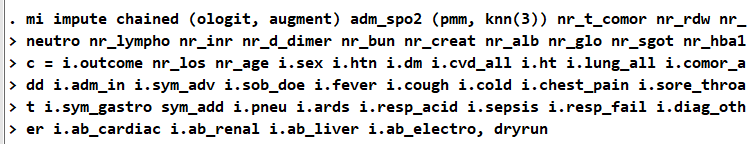 We checked 15 more variables related to diagnosis of complication of COVID-19 severity for
inclusion in the imputation model as “Regular Variables”.
Indian Stata Conference
30th
Nov 2023
Convergence of MICE
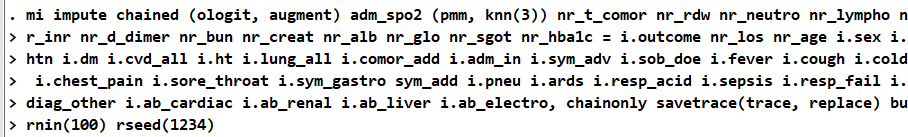 Use “chainonly” and “savetrace” options to examine the convergence of the chains before
actually imputing the values.
Indian Stata Conference
30th
Nov 2023
Convergence of MICE
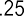 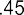 Convergence was determined  visually with 100 iterations where we  looked for the presence of  stationarity of the series.
We also checked the results for  Phillips-Perron test to determine the  burn-in period for the iterations.
We looked for the convergence and  stability of the traces from separate  chains.
Fig: Trace Plots of summaries of imputed values of “nr_glo”
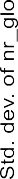 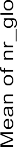 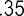 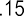 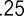 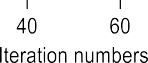 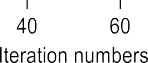 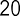 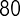 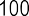 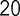 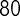 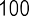 Indian Stata Conference
30th
Nov 2023
Convergence of MICE
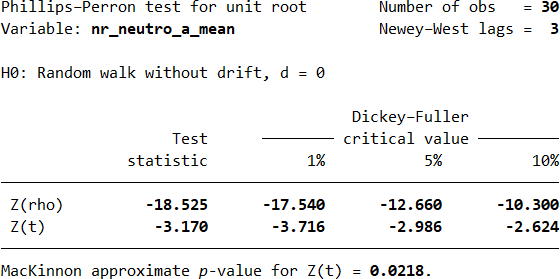 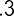 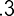 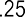 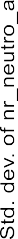 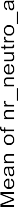 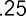 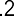 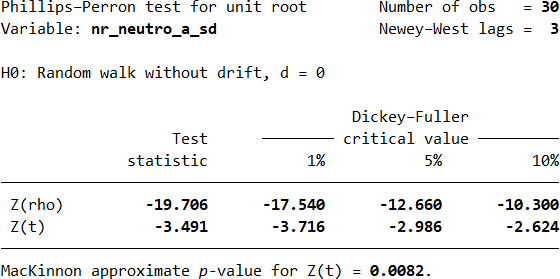 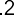 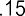 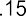 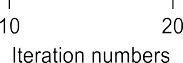 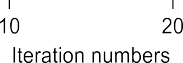 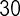 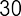 Fig: Trace Plots of summaries of imputed values of “nr_neuto_a”
Indian Stata Conference
30th
Nov 2023
Convergence of MICE
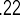 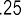 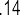 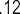 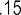 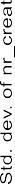 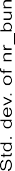 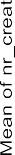 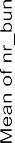 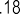 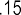 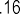 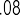 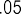 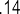 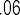 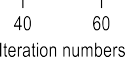 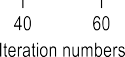 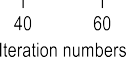 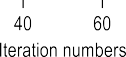 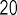 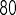 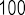 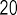 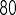 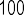 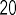 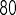 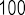 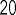 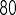 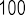 Fig: Trace Plots of summaries of imputed values of
“nr_bun”
Fig: Trace Plots of summaries of imputed values of
“nr_creat”
Indian Stata Conference
30th
Nov 2023
Stability of MICE
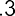 Three independent chains were  combinedly plotted to look for  whether they were following  similar paths with convergent  series.
Chains were found to be  satisfactorily stable for all the  variables to be imputed.
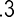 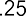 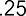 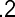 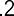 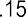 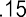 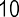 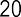 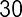 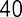 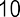 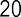 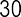 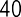 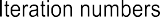 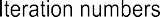 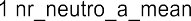 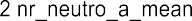 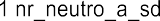 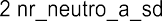 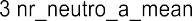 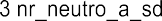 Fig: Trace Plots of summaries of imputed values of “nr_neutron_a”
from 3 independent chains
Indian Stata Conference
30th
Nov 2023
Stability of MICE
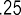 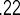 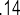 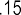 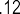 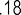 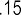 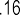 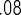 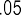 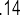 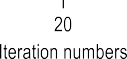 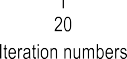 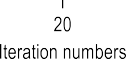 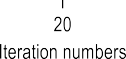 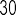 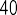 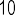 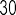 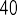 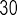 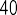 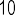 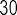 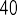 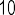 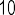 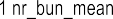 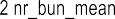 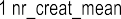 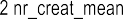 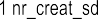 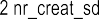 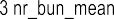 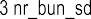 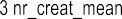 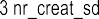 Fig: Trace Plots of summaries of imputed values of
“nr_bun” from 3 independent chains
Fig: Trace Plots of summaries of imputed values of
“nr_creat” from 3 independent chains
Indian Stata Conference
30th
Nov 2023
Imputing Missing Values
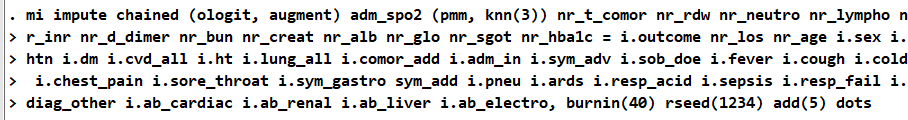 Start small then add more as required.
Indian Stata Conference
30th
Nov 2023
Imputation Diagnostics before  Estimation
We used the package “st0263” for investigating the imputations before estimating the model [1].
For continuous variables, we can do cumulative distribution functions, kernel density estimates  and histograms; for categorical variables, we can conduct proportions or frequencies graphs and  tables.
Here, we look for any major deviation in the probability distribution of the observed, imputed and  complete cases.
Indian Stata Conference
30th
Nov 2023
Imputation Diagnostics before  Estimation
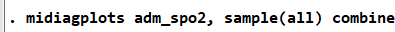 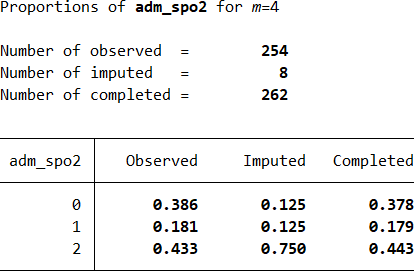 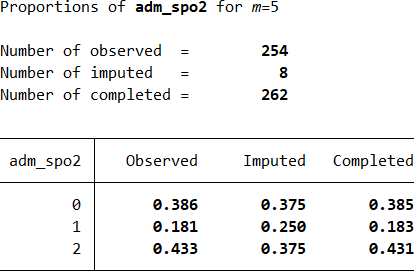 Indian Stata Conference
30th
Nov 2023
Imputation Diagnostics before  Estimation
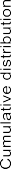 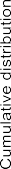 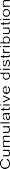 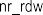 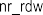 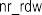 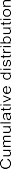 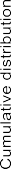 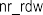 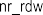 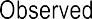 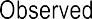 Fig: K-density plot of “nr_rdw”
Fig: Cumulative distribution function of “nr_rdw”
“nr_rdw” had 20 (7.6%) missing information.
Indian Stata Conference
30th
Nov 2023
Imputation Diagnostics before  Estimation
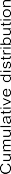 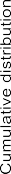 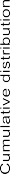 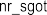 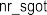 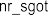 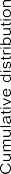 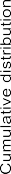 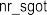 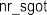 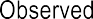 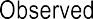 Fig: Cumulative distribution function of “nr_sgot”
Fig: K-density plot of “nr_sgot”
“nr_sgot” had 127 (48.5%) missing information.
Indian Stata Conference
30th
Nov 2023
Imputation Diagnostics before  Estimation
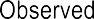 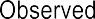 Fig: K-density plot of “nr_hba1c”
Fig: Cummulative distribution function of “nr_hba1c”
“nr_hba1c” had 114 (43.5%) missing information.
Indian Stata Conference
30th
Nov 2023
Imputation Diagnostics before  Estimation
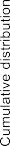 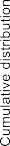 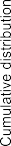 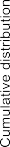 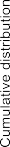 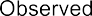 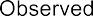 Fig: K-density plot of “nr_alb”
“nr_alb” had 95 (36.3%) missing information.
Don’t worry much!
Fig: Cummulative distribution function of “nr_alb”
Indian Stata Conference
30th
Nov 2023
Updating Passive Variables and  deciding the number of imputations
As our final estimation model is based on the categorical passive variables derived from the
imputed variables, we updated the passive variables and then estimated the model.
The number of imputation (M) required to obtain a reliable model is not only dependent on the
amount of missing information but also on the analysis model and the quality of data.
A rule of thumb:

M ≥ 100* FMI,
Where FMI is the largest fraction of missing information about coefficient estimates due to non-
response.
Indian Stata Conference
30th
Nov 2023
Estimating the desired model
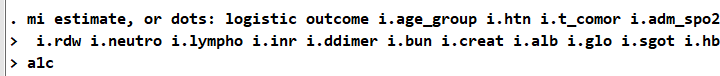 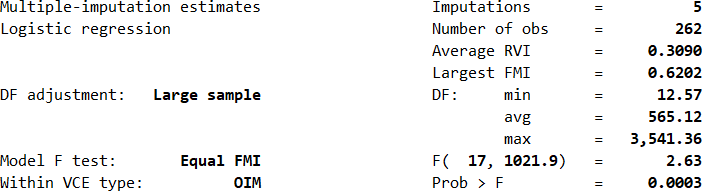 Indian Stata Conference
30th
Nov 2023
Imputation Diagnostics after  Estimation
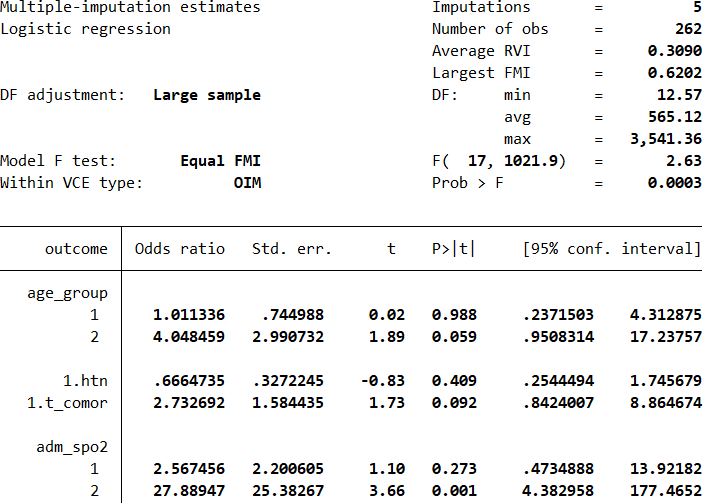 Table: Estimates of co-efficient  and other statistics with M=5  imputations
Indian Stata Conference
30th
Nov 2023
Imputation Diagnostics after  Estimation
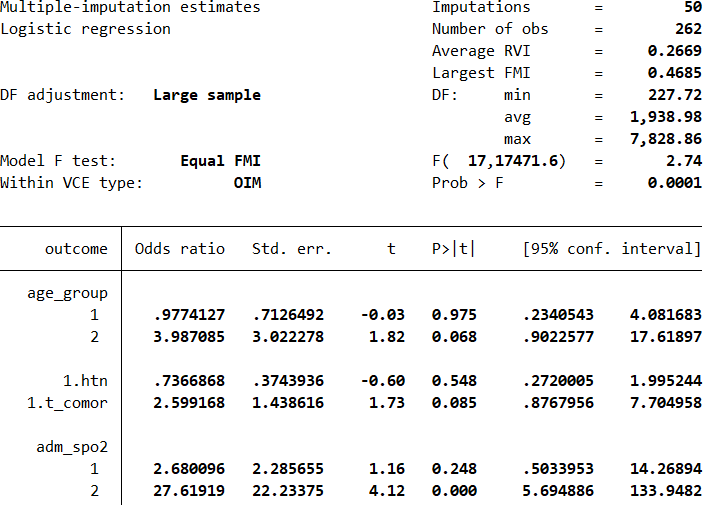 Table: Estimates of co-efficient  and other statistics with M=50  imputations
Indian Stata Conference
30th
Nov 2023
Imputation Diagnostics after  Estimation
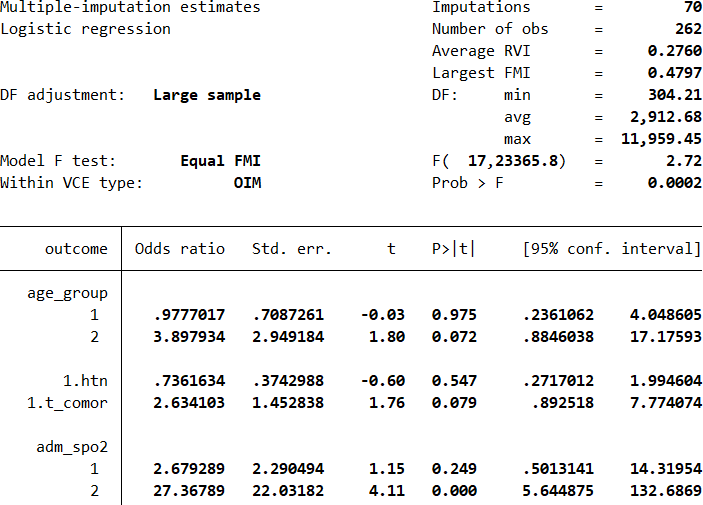 Table: Estimates of co-efficient  and other statistics with M=70  imputations
Indian Stata Conference
30th
Nov 2023
Reproducibility
It has been suggested in the literature that for reliable results, we need to evaluate the Monte
Carlo error estimates for parameter estimates and for other statistics.
According to the rule of thumb of White, Royston and Wood [2]:
MCE of coefficient need to be < 10% of its standard error.
MCE of the test statistic /se() < 0.1, and
MCE of the P-value < 0.01 when the true P-value is 0.05, and < 0.02 when the true P-
value is 0.1.
Indian Stata Conference
30th
Nov 2023
Reproducibility
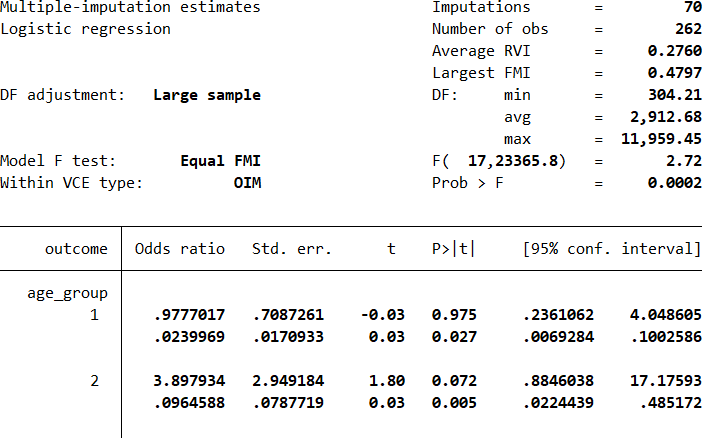 Table: Estimates of co-efficient  and other statistics with M=70  imputations
Indian Stata Conference
30th
Nov 2023
Imputation Diagnostics after  Estimation
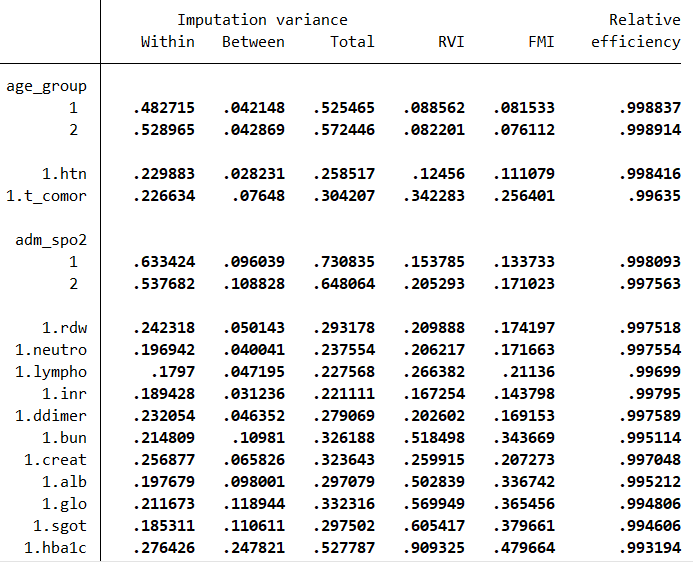 Table: Variances in the model  (M=70)
Indian Stata Conference
30th
Nov 2023
Model Performance & Conclusion
Based on the analysis that we have done; the model performed satisfactorily. However, we should
do post-estimation for the goodness of model fit.

We included variables with almost 50% missing information.

Certainly, % of missing information affects the convergence and stability of the imputation model,  but the relationship is not that straightforward.

Based on the Phillips-Perron test results, the variable “nr_neutro_a” showed the slowest
convergence for the series of traces of iterations, while it had just 8% missing values.
Indian Stata Conference
30th
Nov 2023
Model Performance & Conclusion
Similar observations can be noted in the case of probability distribution as “nr_rdw” (8% missing  values) performed not better than “nr_sgot” (49% missing values) or “nr_hba1c” (44% missing  values).

These findings indicate the importance of the posterior distribution of the imputation model.  Variables for which MCAR or MAR assumptions are better satisfied are likely to perform better,  irrespective of a higher proportion of missing values.
Indian Stata Conference
30th
Nov 2023
References
Eddings W, Marchenko Y. Diagnostics for multiple imputation in Stata. The Stata Journal.
2012 Sep;12(3):353-67.
White IR, Royston P, Wood AM. Multiple imputation using chained equations: issues and
guidance for practice. Statistics in medicine. 2011 Feb 20;30(4):377-99.
Indian Stata Conference
30th
Nov 2023
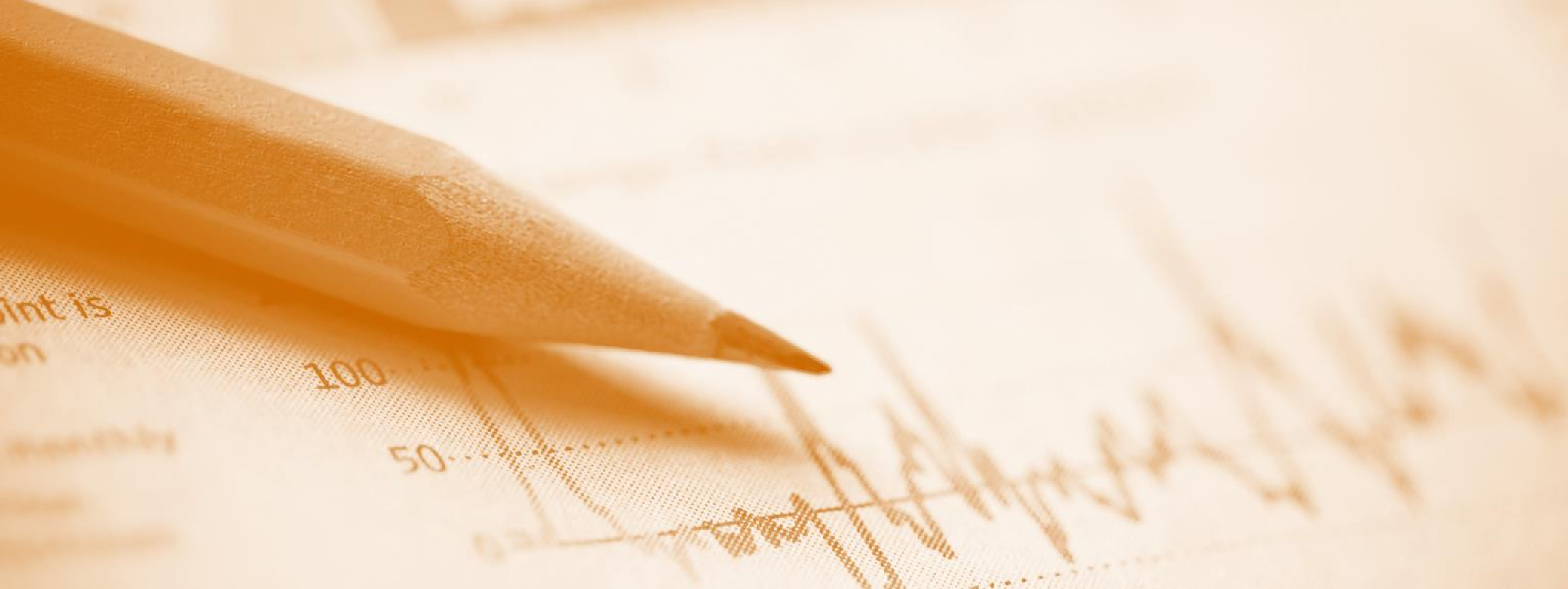 Acknowledgement
I would like to acknowledge my external co-guide Prof. (Dr.) B. L. Sherwal  (Director), Dr. Namrata Makkar (M.S.) and other staffs from Rajiv Gandhi  Super Speciality Hospital, New Delhi, for their help and constant support  during the data collection.
Thank You
Indian Stata Conference
30th
Nov 2023